BBS by the Numbers
We can create a customized slide with your data.
$633 M
$830 M
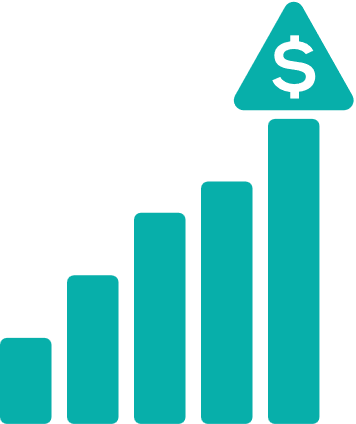 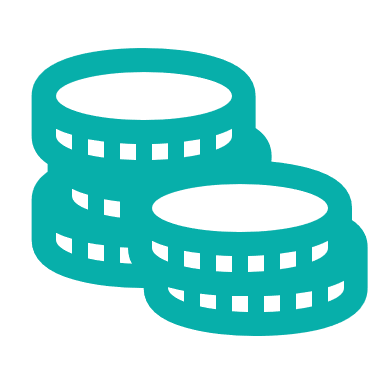 AGGREGATE SAVINGS IN 2023
TOTAL ANNUAL SPEND
4,600
6,090
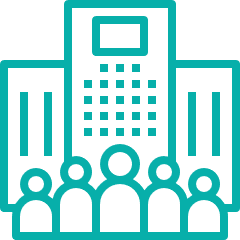 COMPANIES PARTICIPATING
BBS PROGRAMS USED
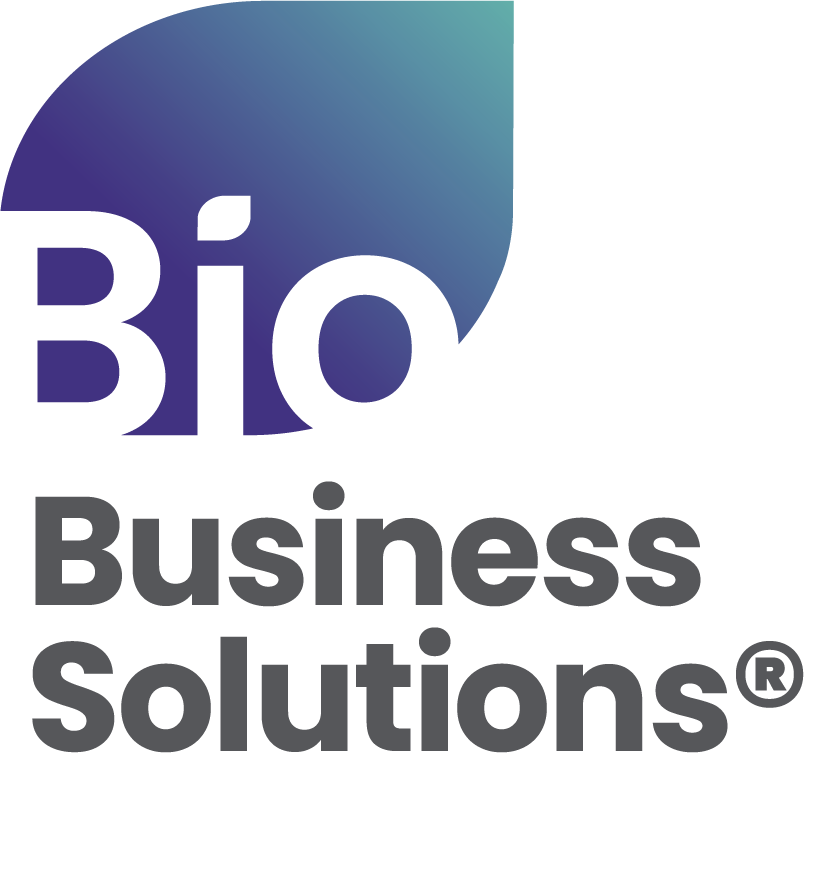 AstraZeneca, Biogen, BioMarin, Bristol Myers Squibb, Genentech, Gilead Sciences, GSK, Incyte, Lonza, Merck, Moderna, Novartis, Novo Nordisk, Pfizer, Regeneron, Sangamo, Vertex, and more.
Participating Companies